Co słychać na wsi?
https://panimonia.pl
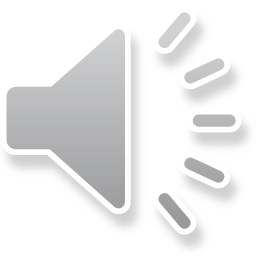 Na WSI usłyszysz Wiele zwierząt!
Posłuchaj i zgadnij, jakie to zwierzęta.
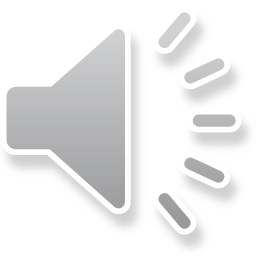 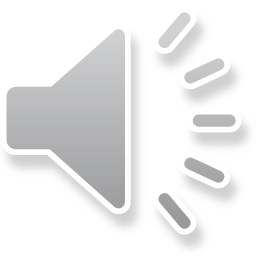 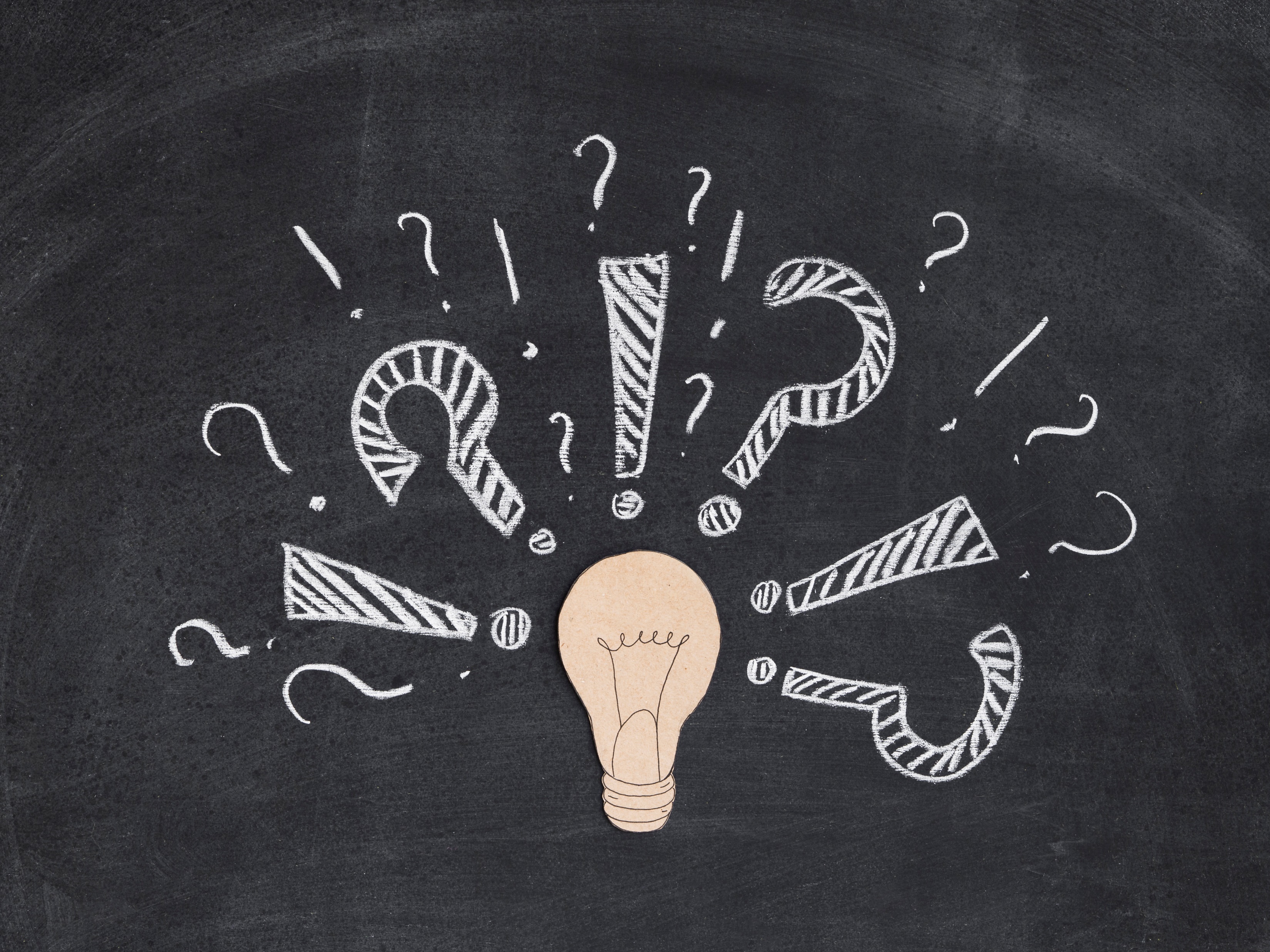 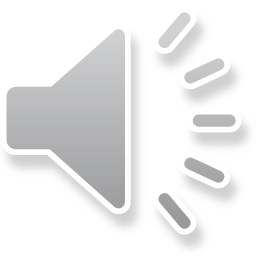 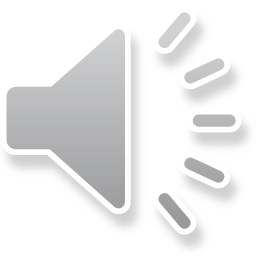 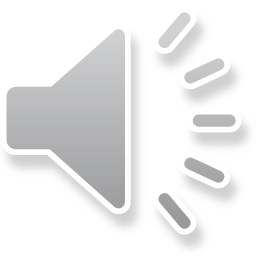 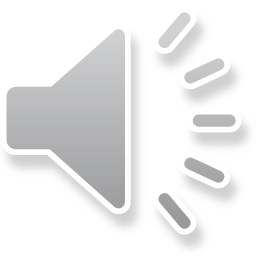 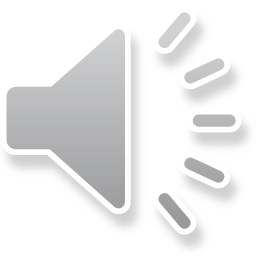 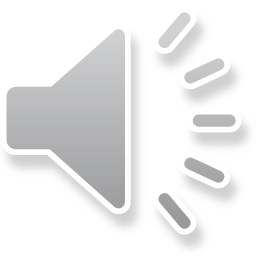 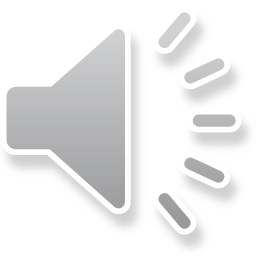 Wiejskie zwierzęta – oto one
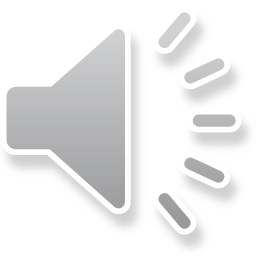 ŚWINIA
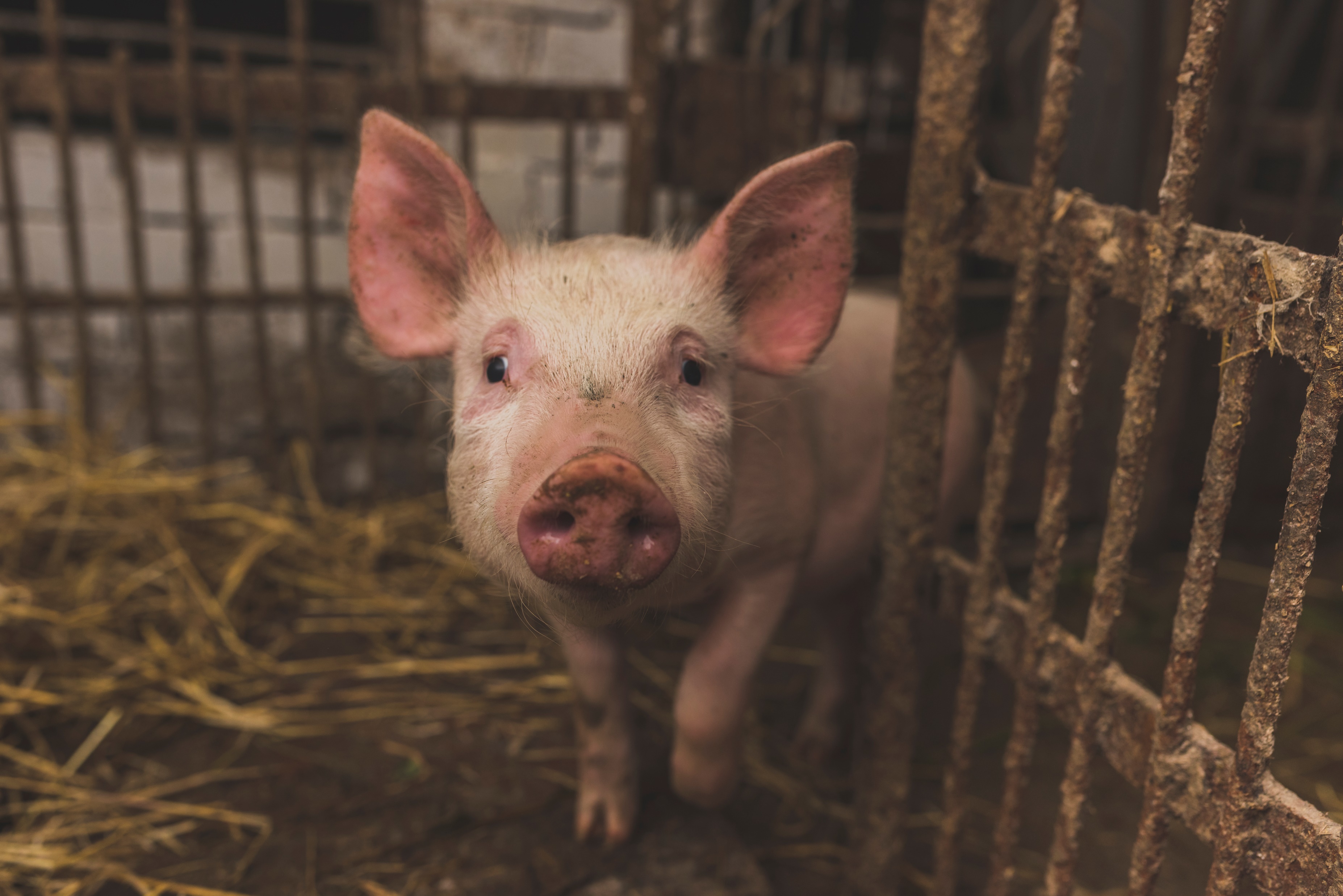 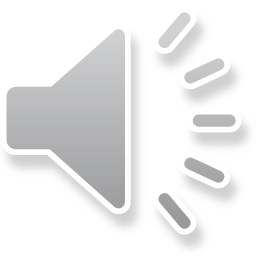 Świnka na dużym ekranie
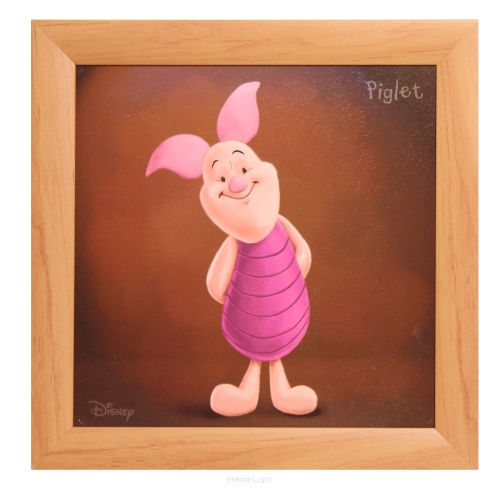 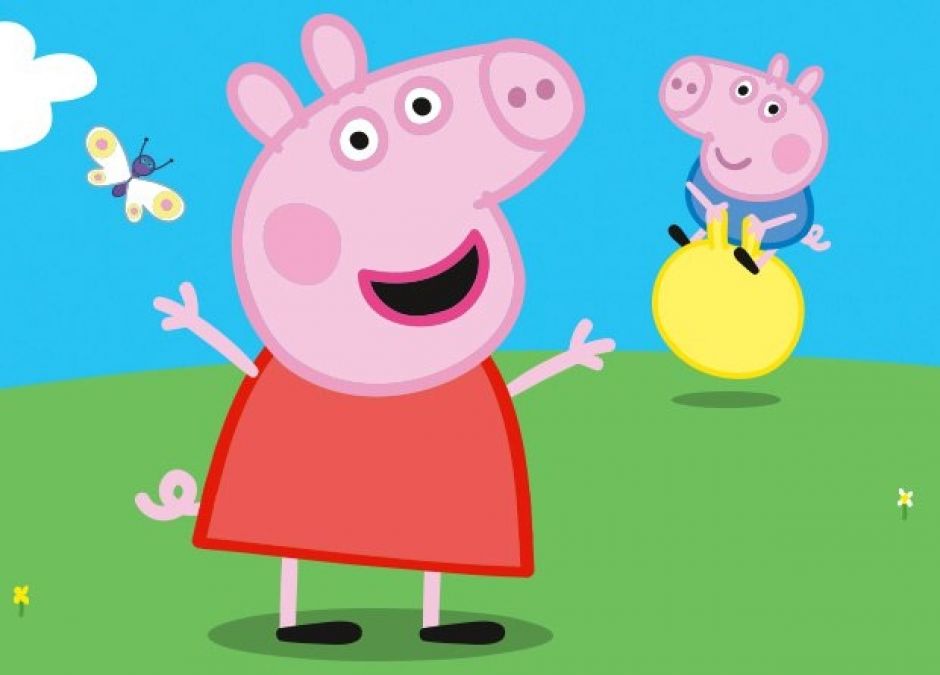 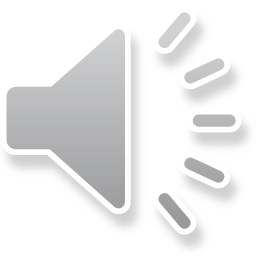 krowa
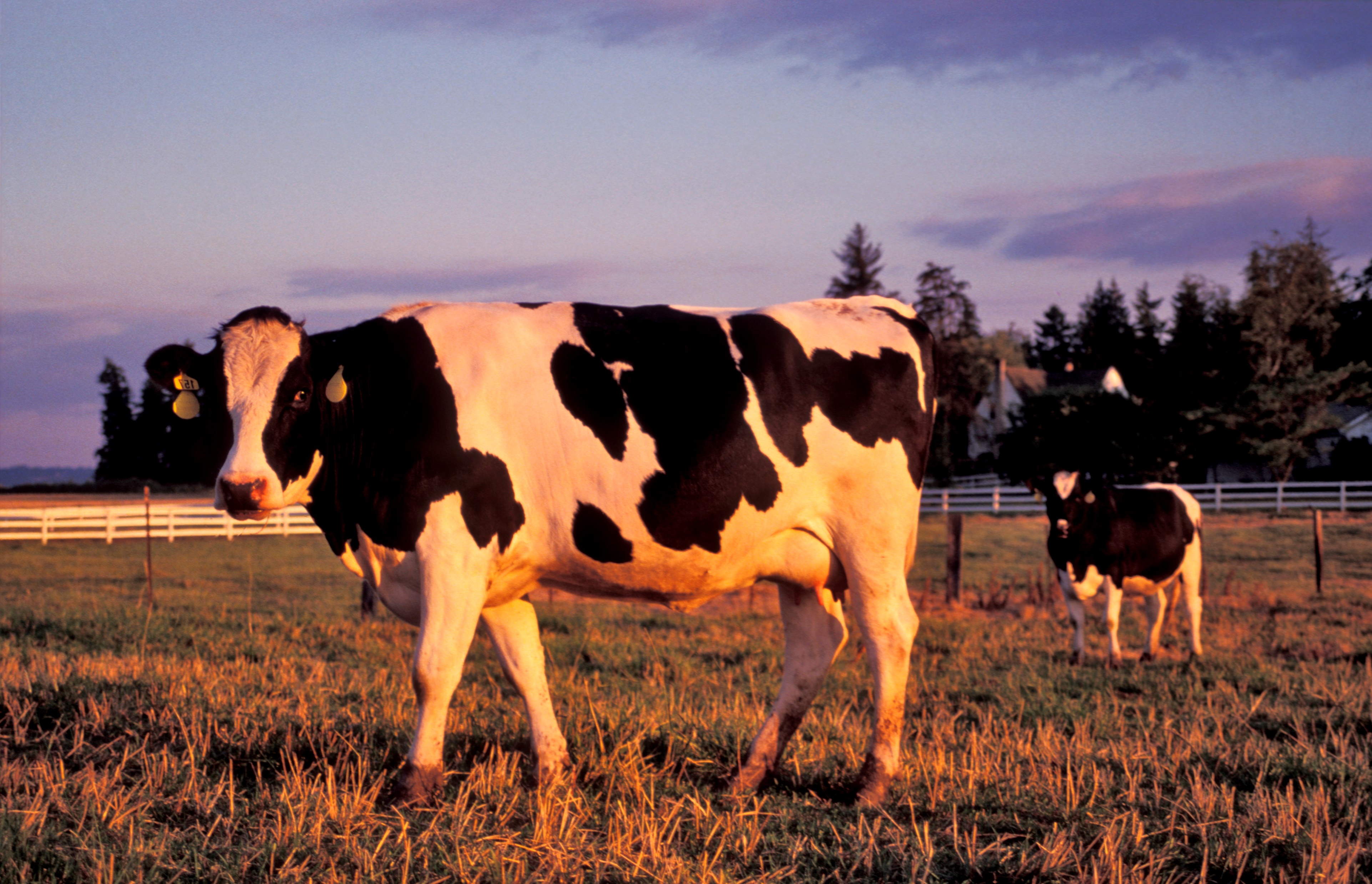 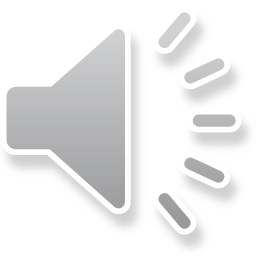 Czekoladowa krowa
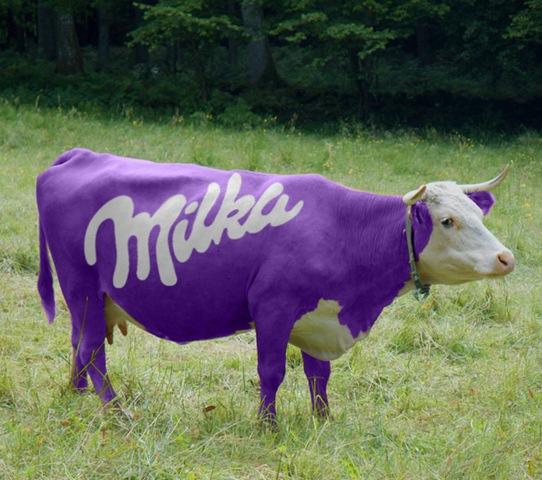 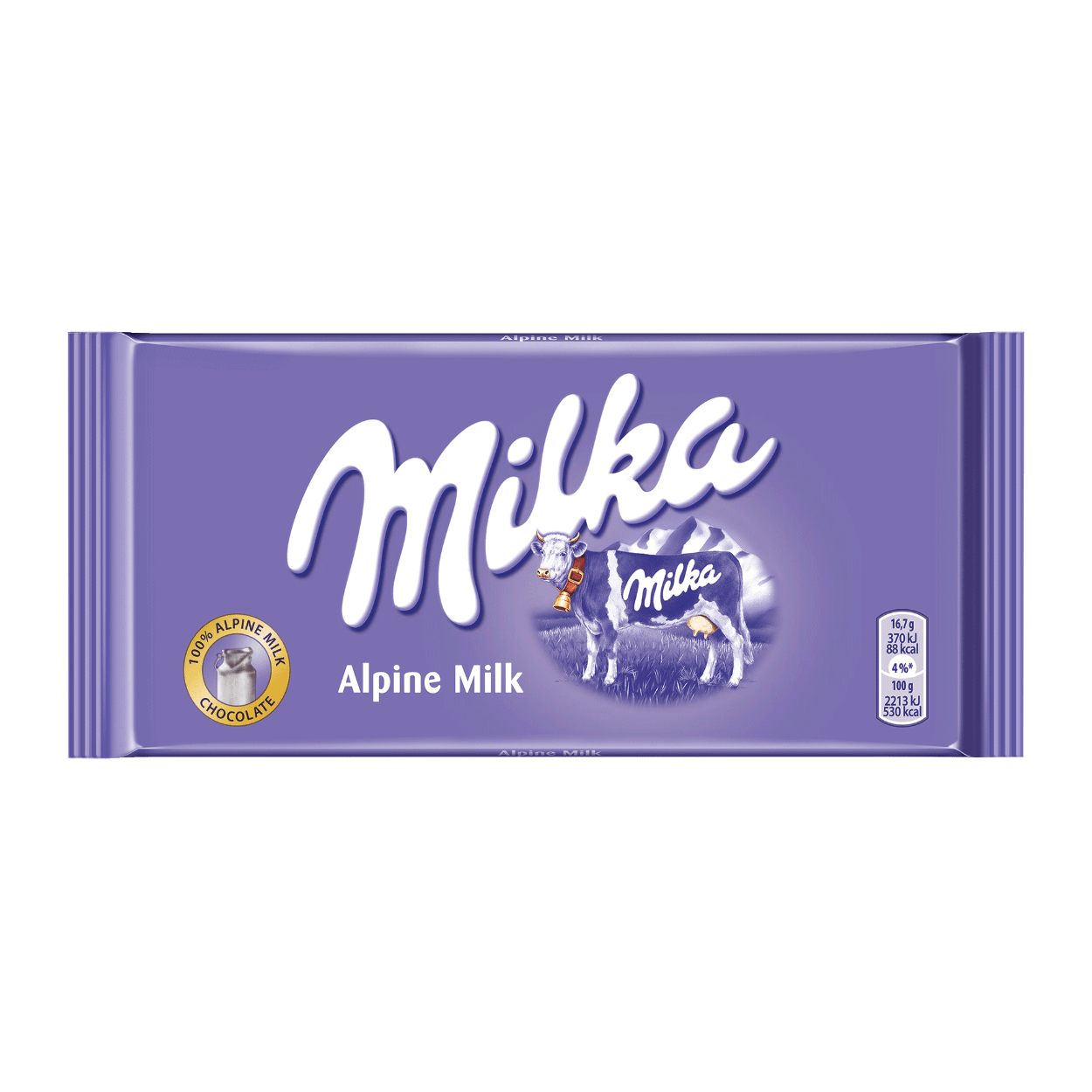 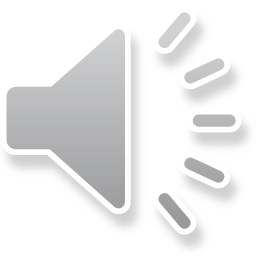 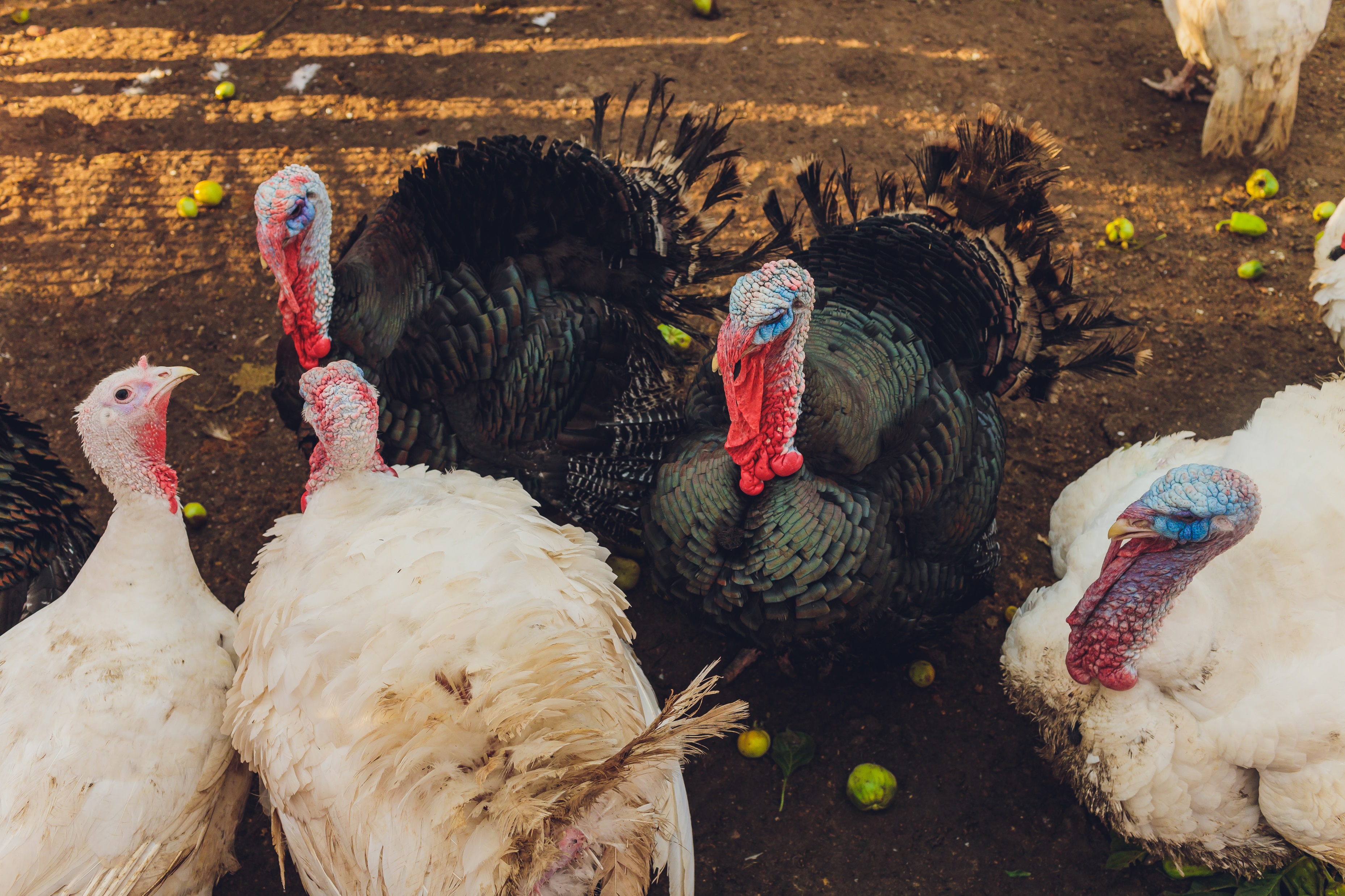 INDYK
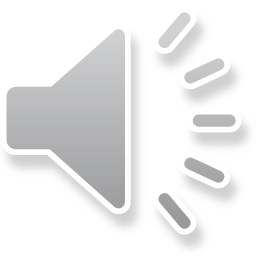 KURA domowa
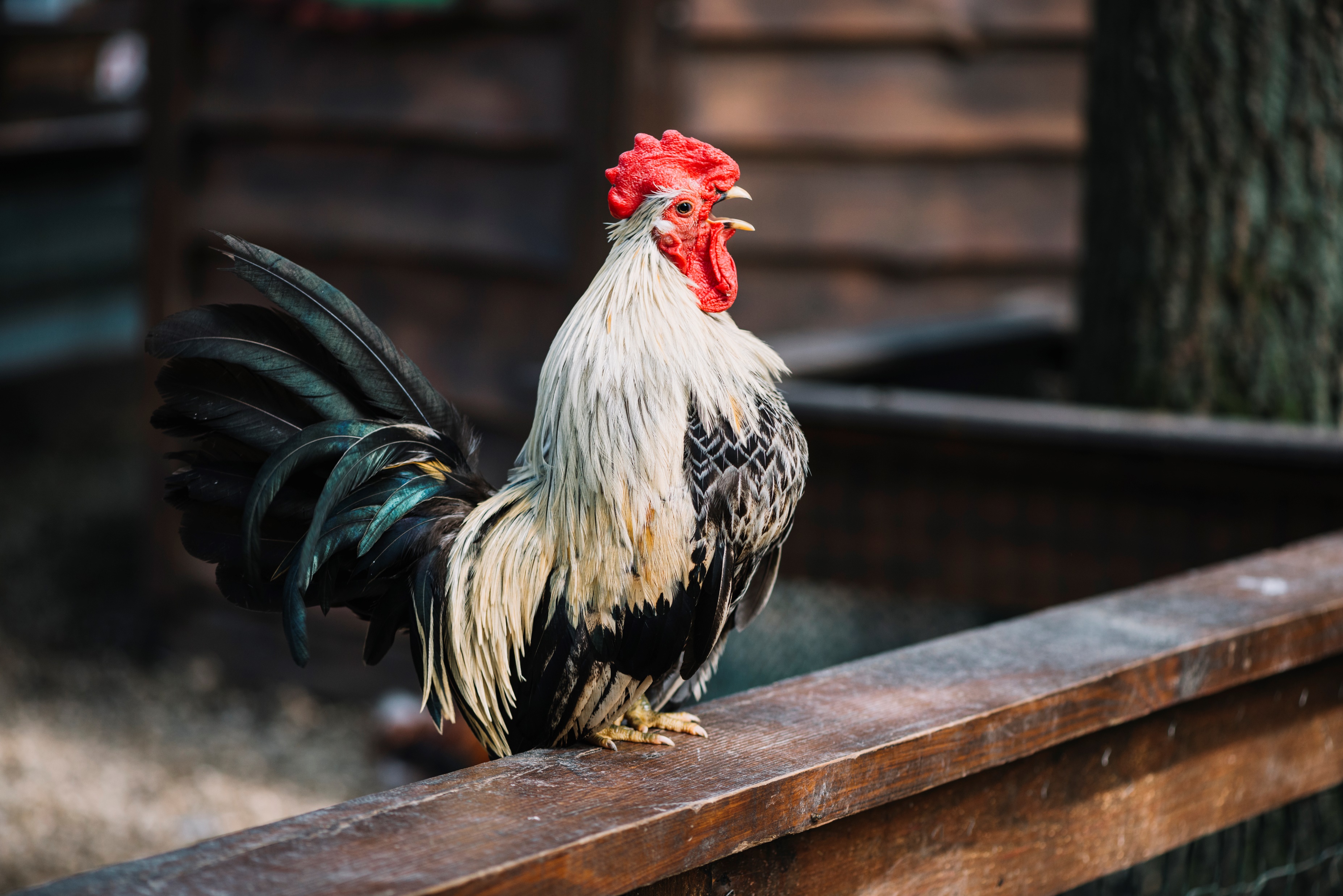 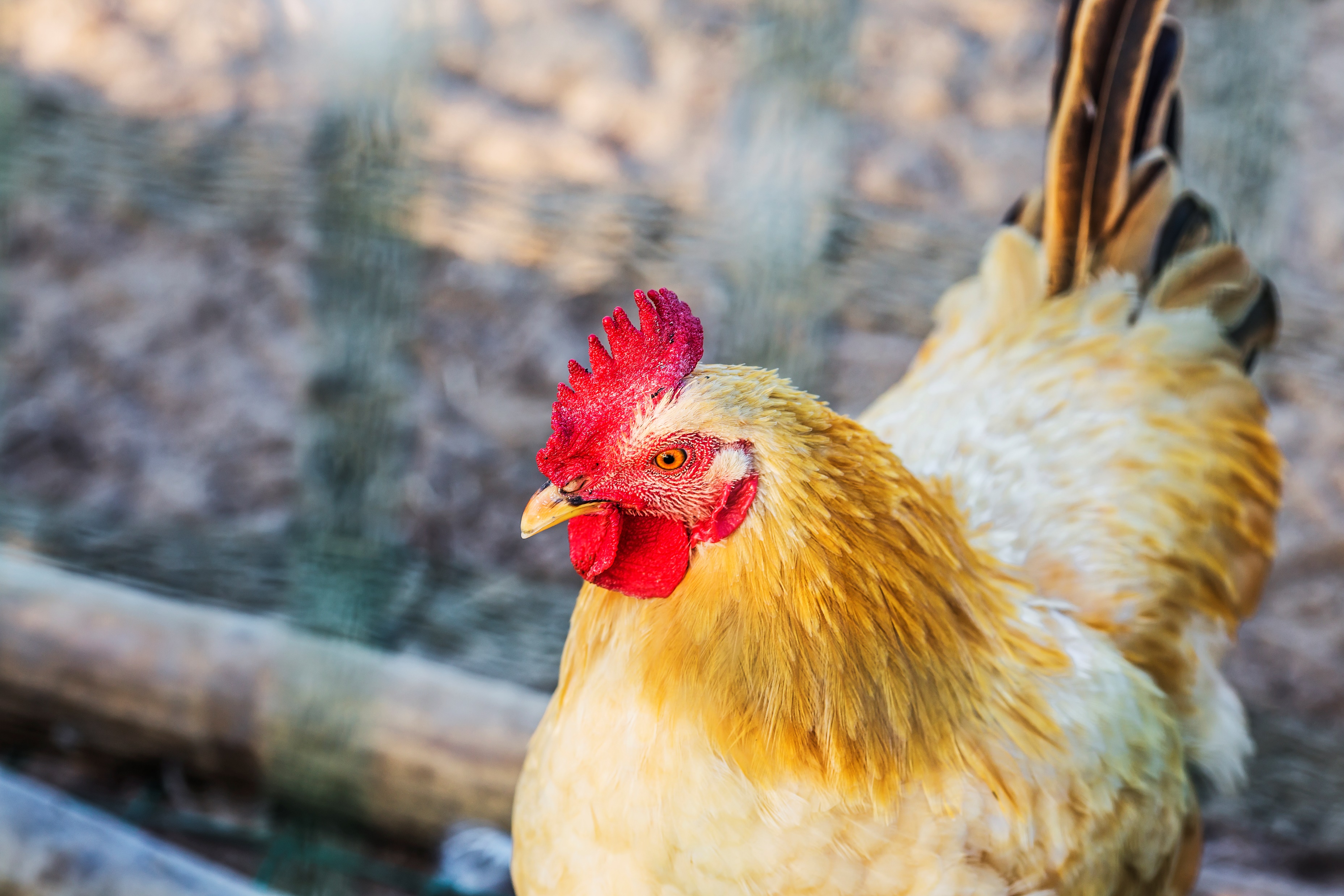 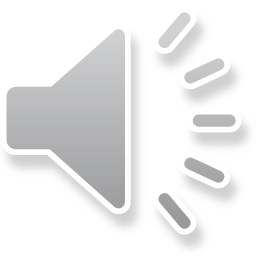 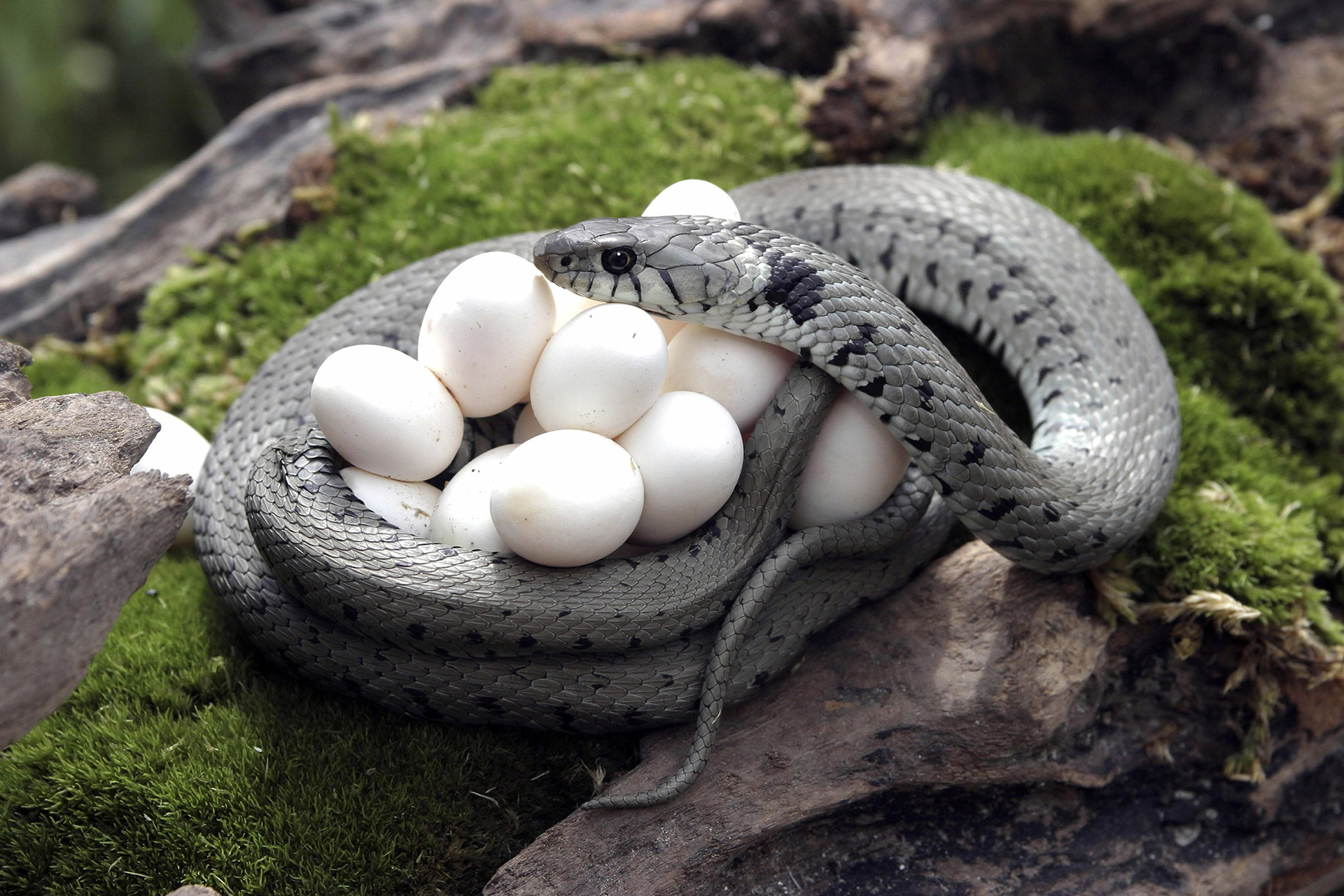 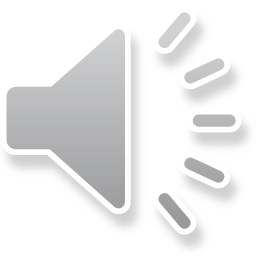 Nie tylko kura znosi jaja!
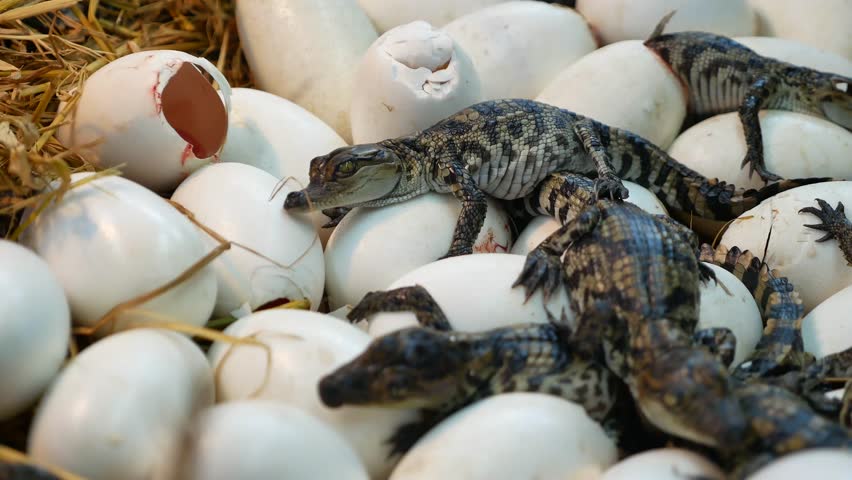 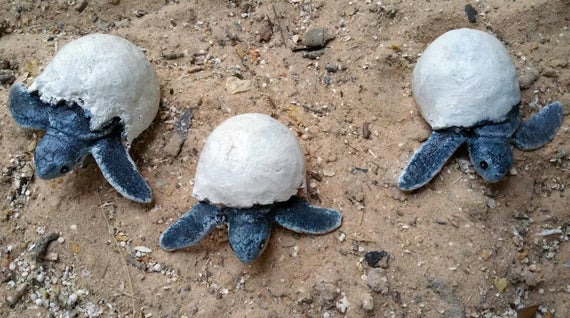 KOZA domowa
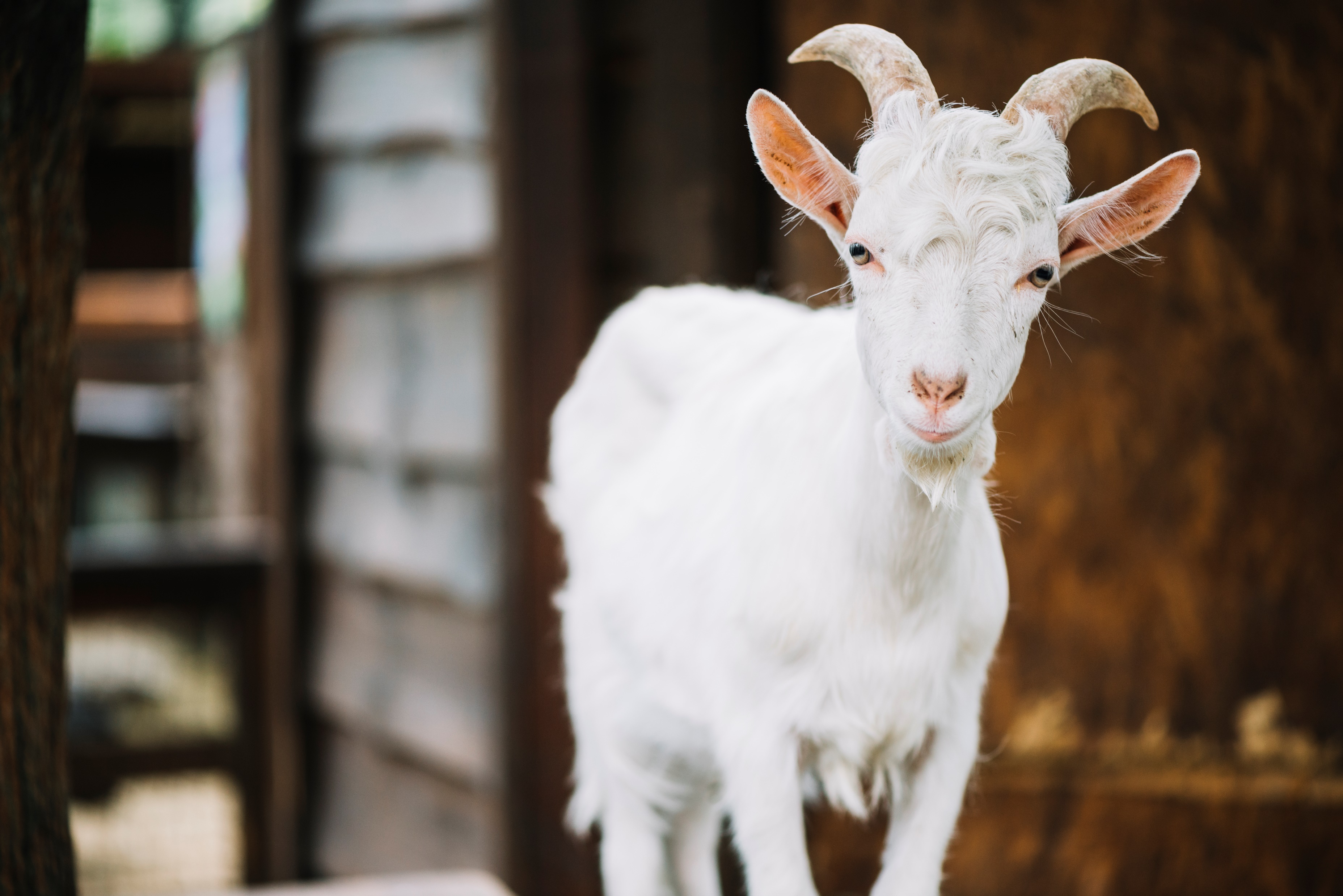 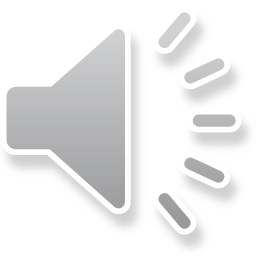 Koziołek matołek
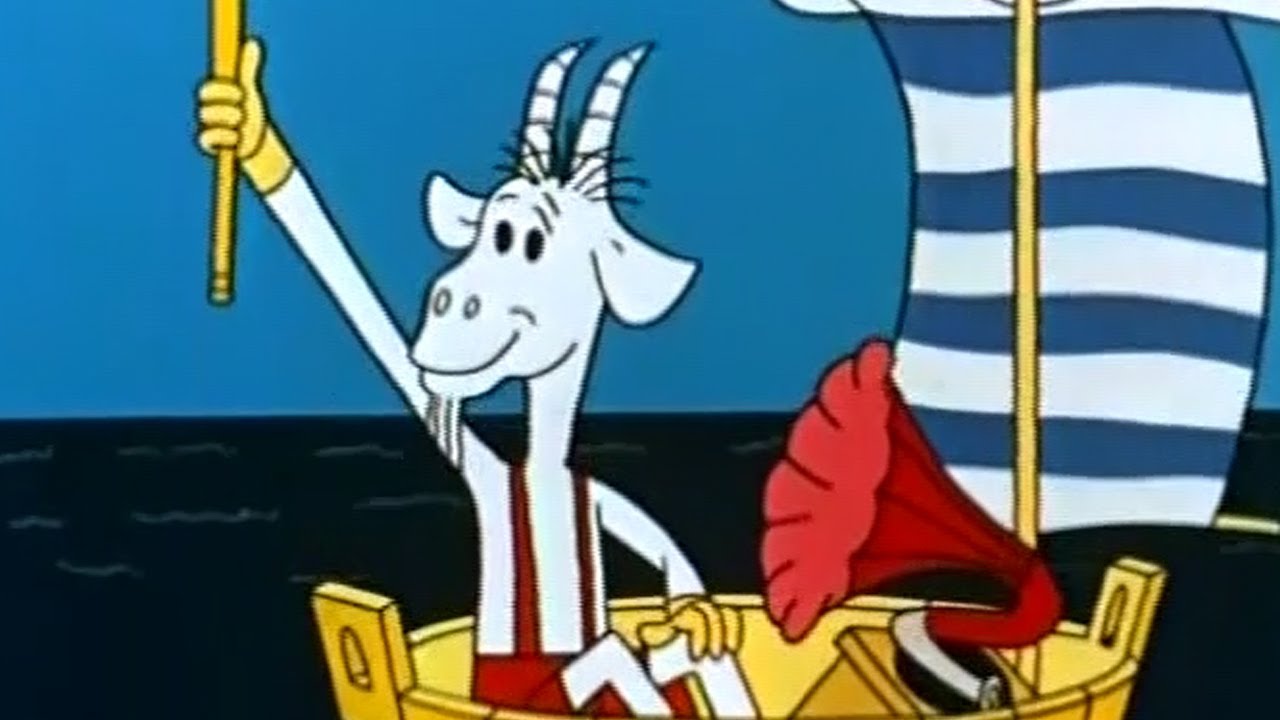 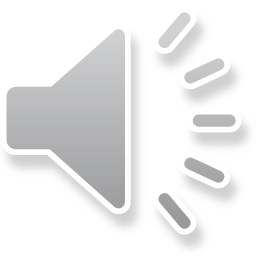 owca
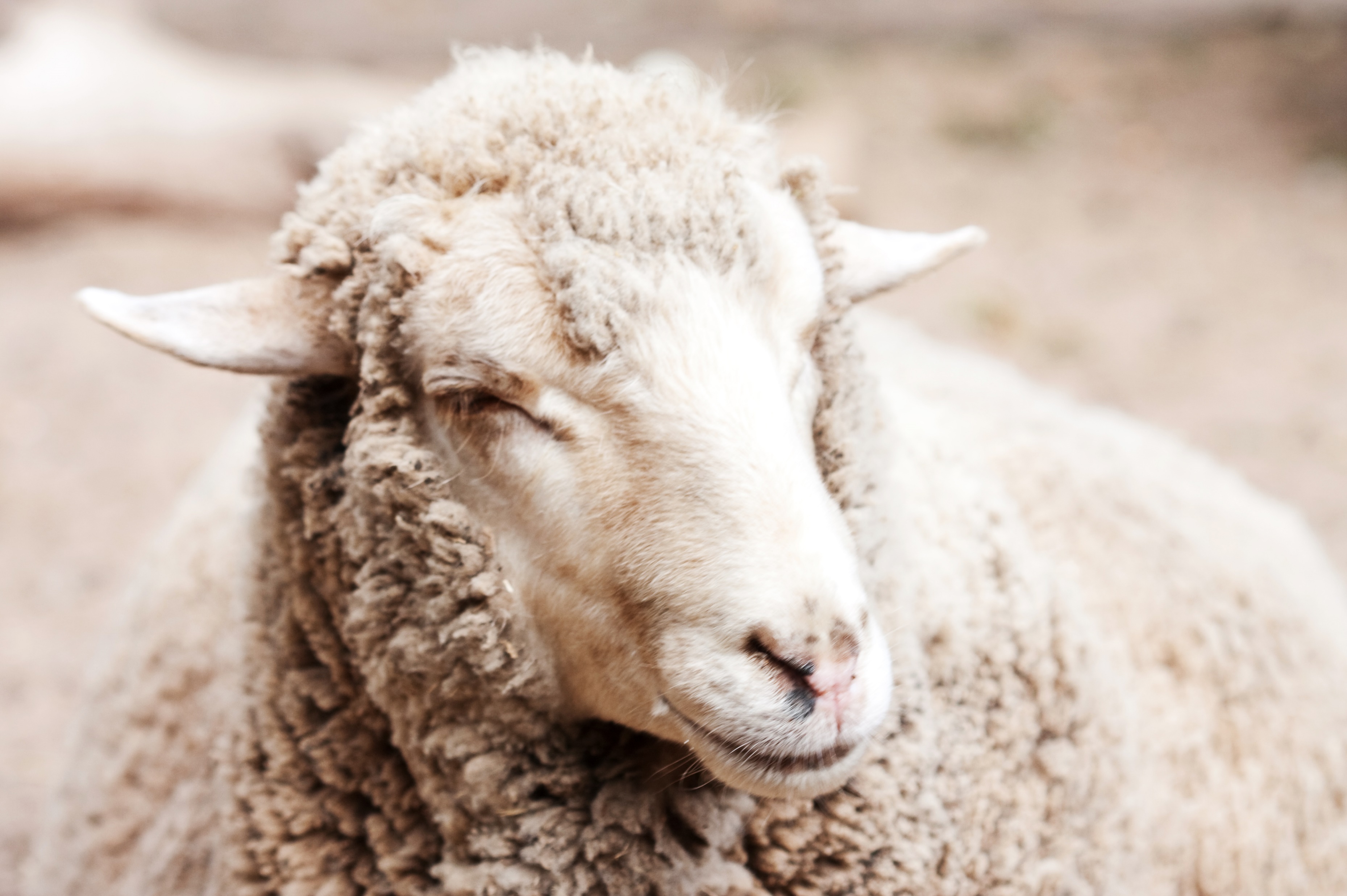 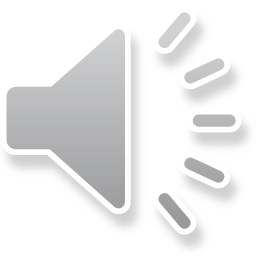 koń
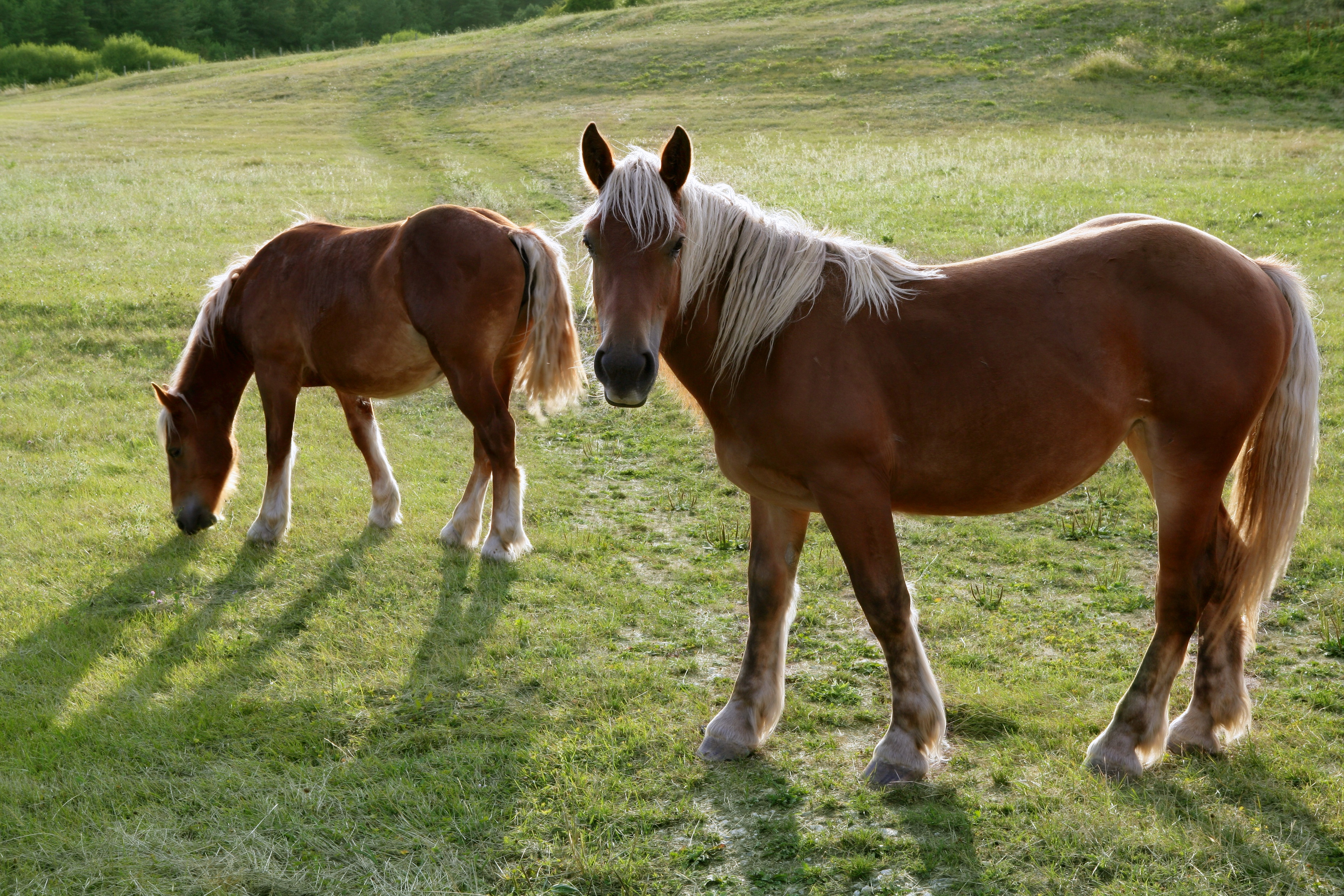 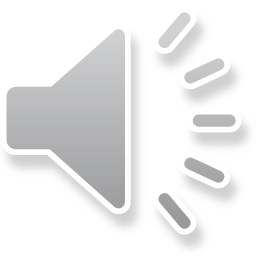 Zawody jeździeckie
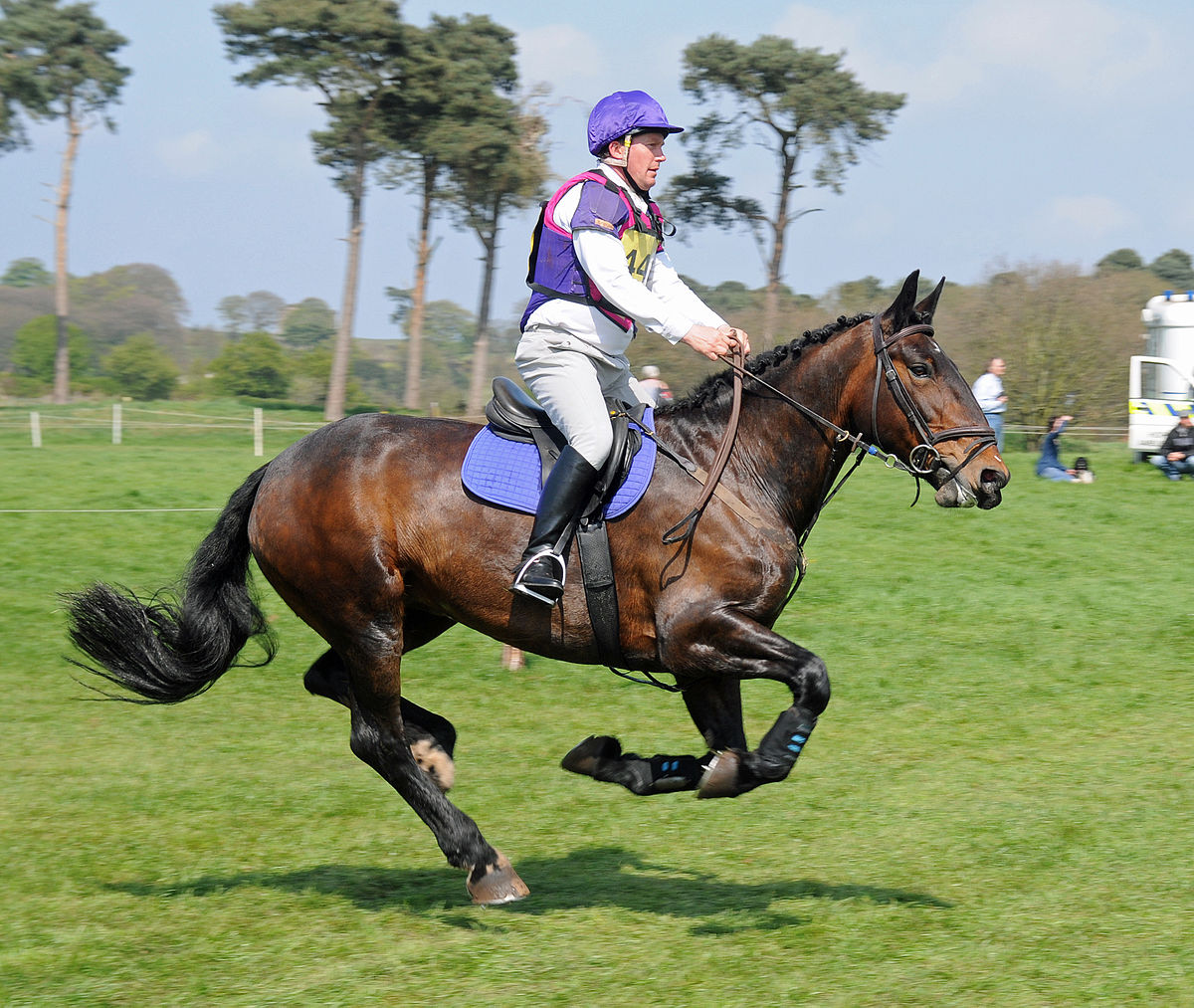 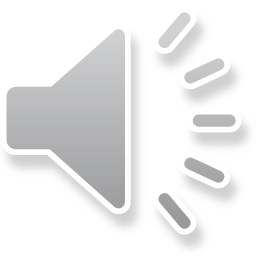 Maszyny i narzędzia
Traktor czy ciągnik rolniczy?
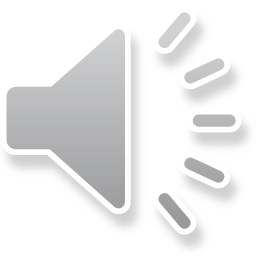 pług
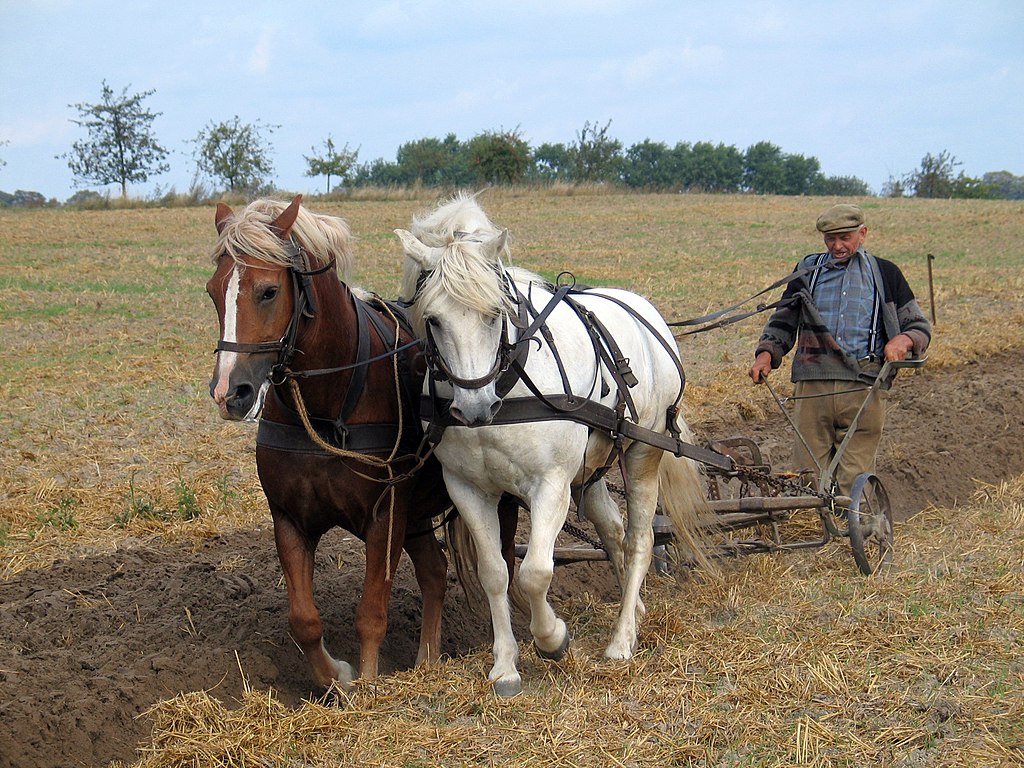 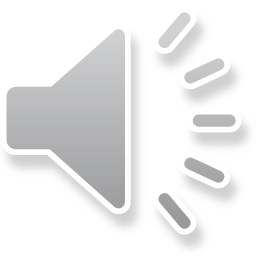 zabudowa
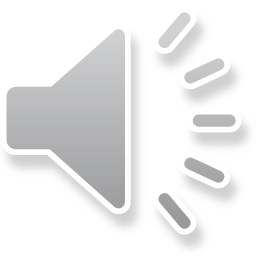 stodoła
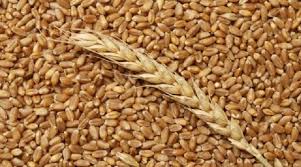 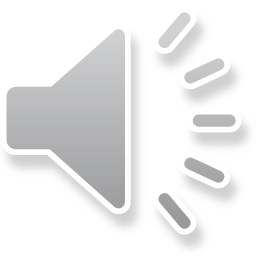 chlew
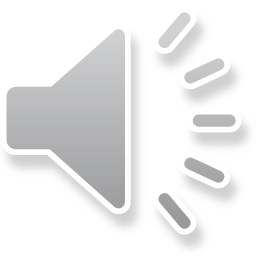 STAJNIA
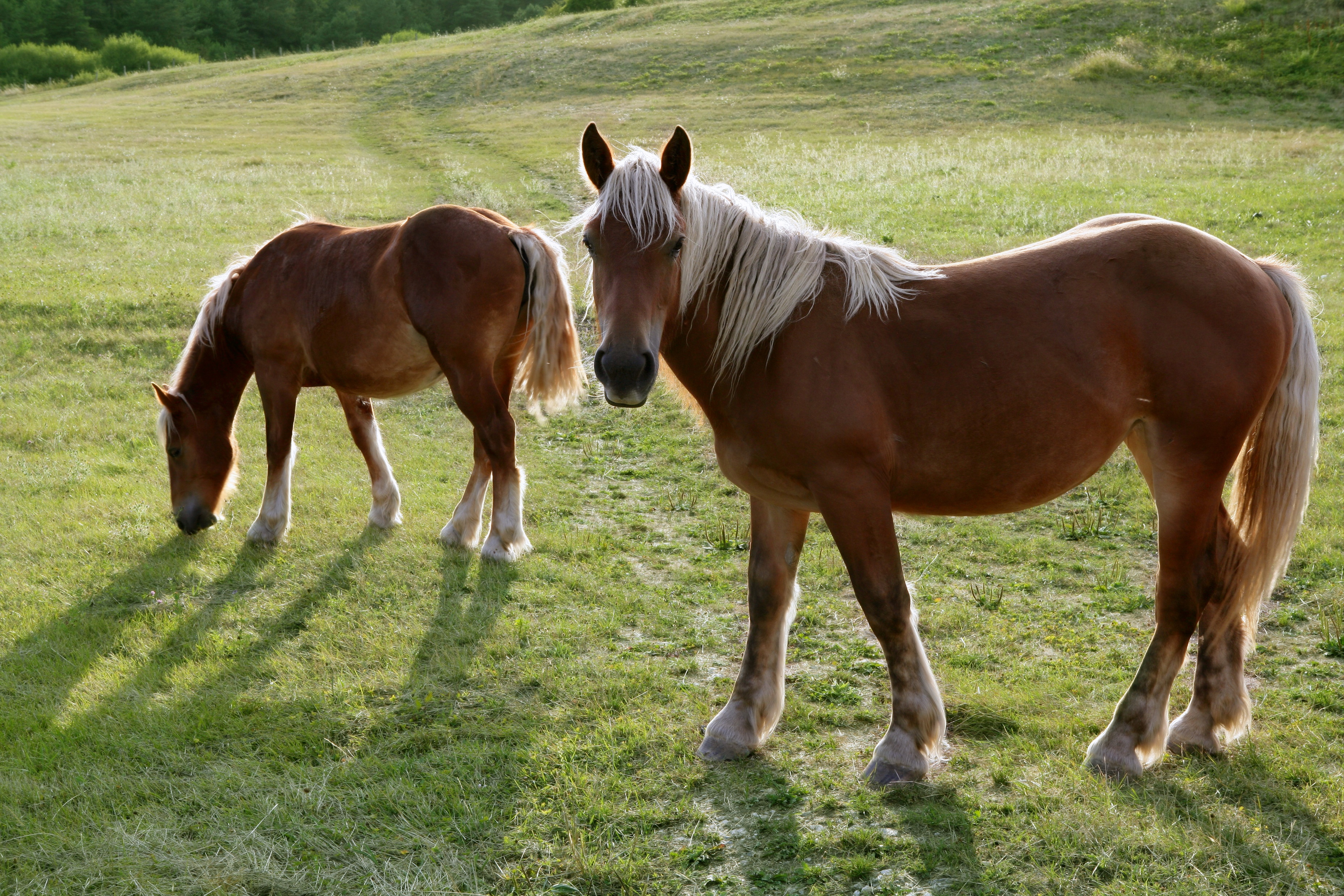 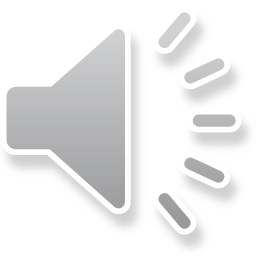 Czas na zabawę
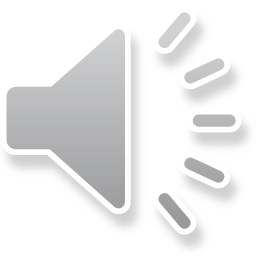 PODSUMOWANIE
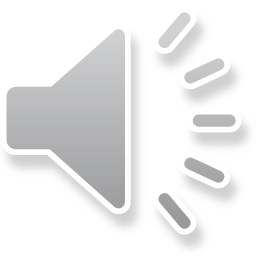 BRAWO!
Wiejskie podwórko nie ma przed tobą tajemnic 
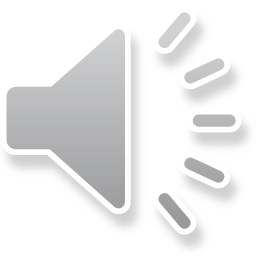 Obejrzyj prezentacjeponownie
Zapisz lub narysuj 3 ciekawe fakty z prezentacji
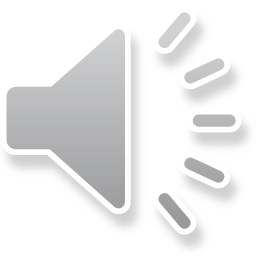